AAC is MY JAM!
Christina Stader MCD CCC-SLP
Stephen Kneece MA CCC-SLP
Presenter Contact Information
Christina Stader - Assistive Technology Consultant
Cstader@acpsd.net

Stephen Kneece – Assistive Technology Consultant
skneece@acpsd.net
What is AAC?
Augmentative and Alternative Communication (AAC) includes all forms of communication (other than oral speech)
People with severe speech or language problems rely on AAC to supplement existing speech or replace speech that is not functional
AAC users should not stop using speech if they are able to do so
High Tech!
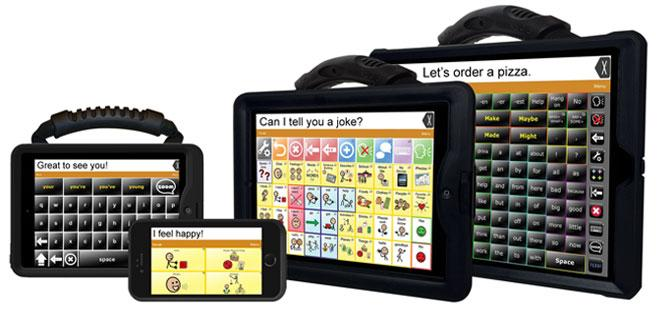 LOW Tech!
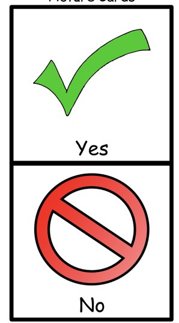 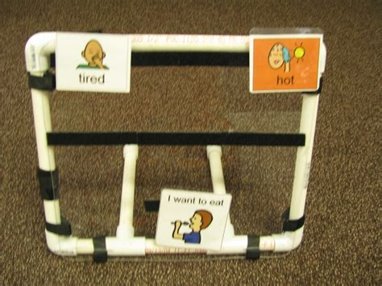 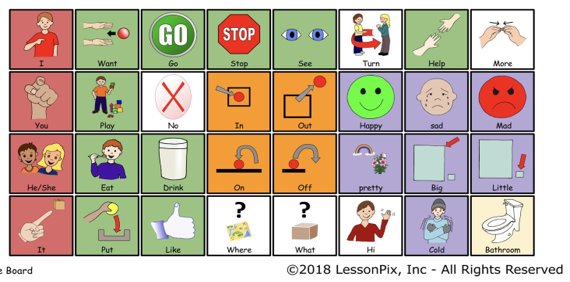 AAC Mythbusting!
"AAC will hinder speech development."
AAC Mythbusting!
"AAC systems will make people lazy and stop talking."
AAC Mythbusting!
AAC Mythbusting!
"The individual must be completely non-verbal and have good cognitive skills."
AAC Mythbusting!
AAC Mythbusting!
"AAC is the last resort."
AAC Mythbusting!
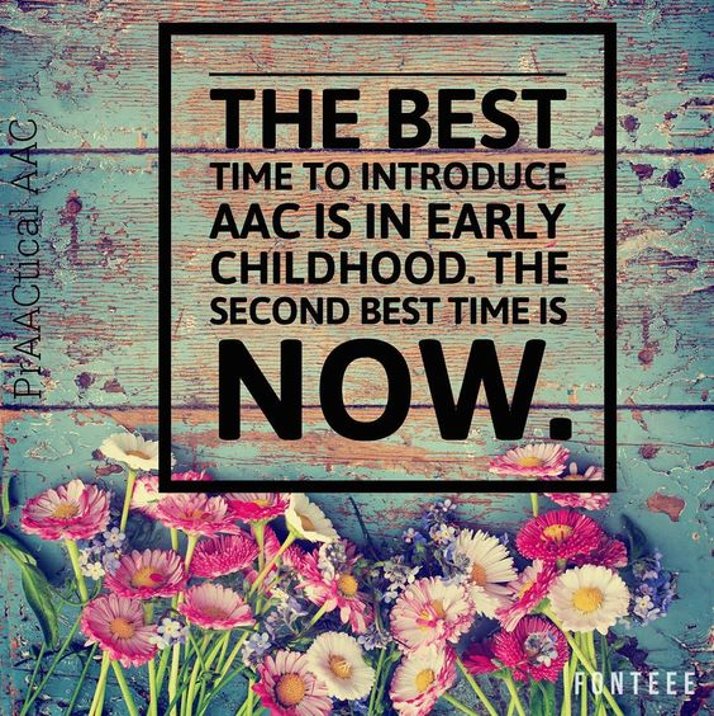 AAC Mythbusting!
"Nonverbal children have to start with low tech AAC, before moving on to high tech AAC."
AAC Mythbusting!
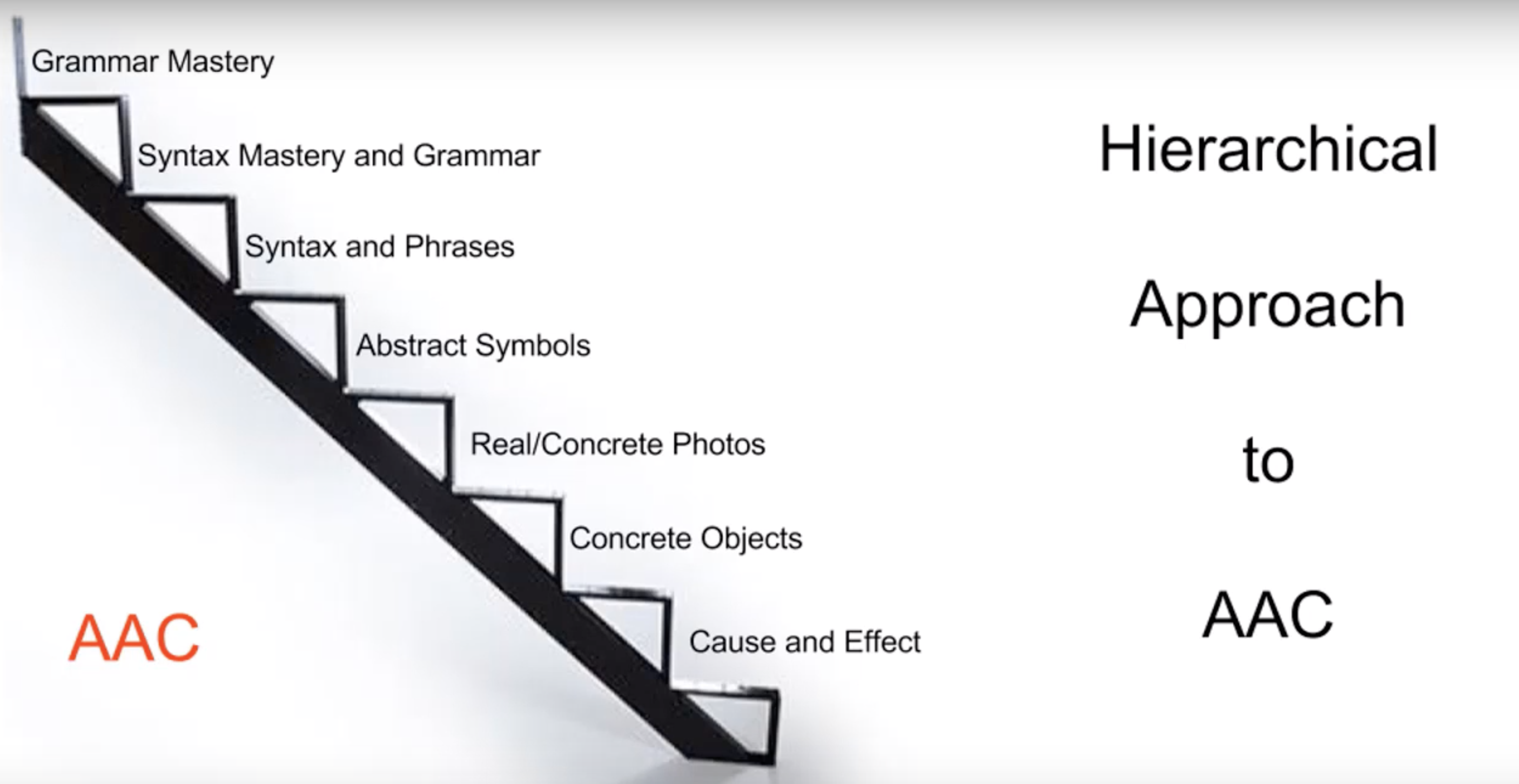 What's core got to do with it?
What is core vocabulary?
Core vocabulary is a small set of simple words, in any language, that is used frequently and across contexts (Cross, Baker, Klotz & Badman, 1997).
400-500 words
Makes up 80% of what we say
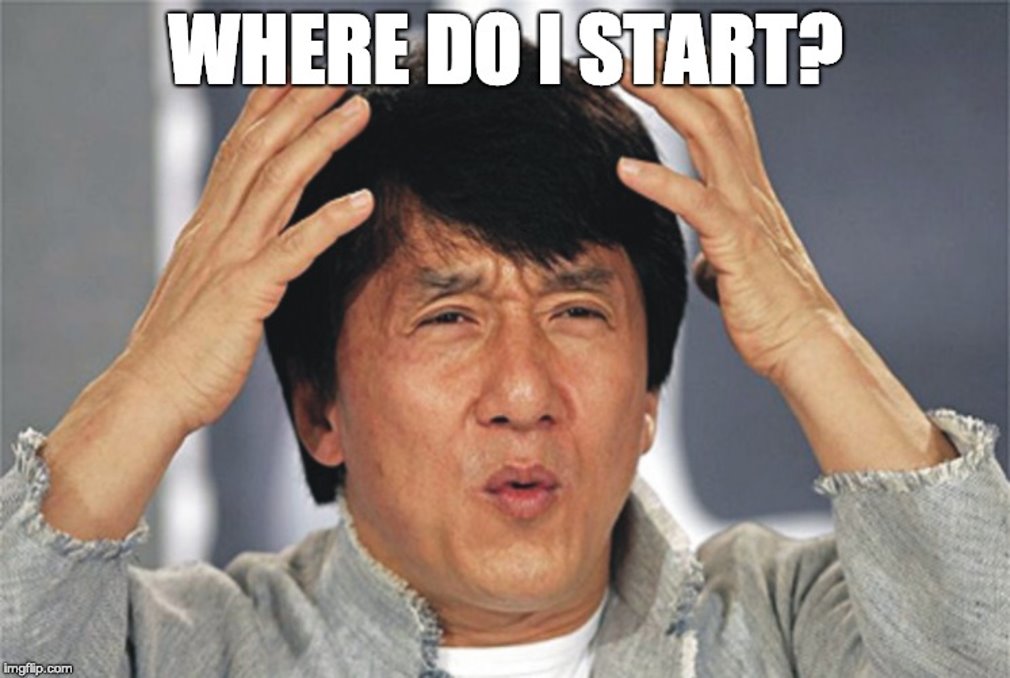 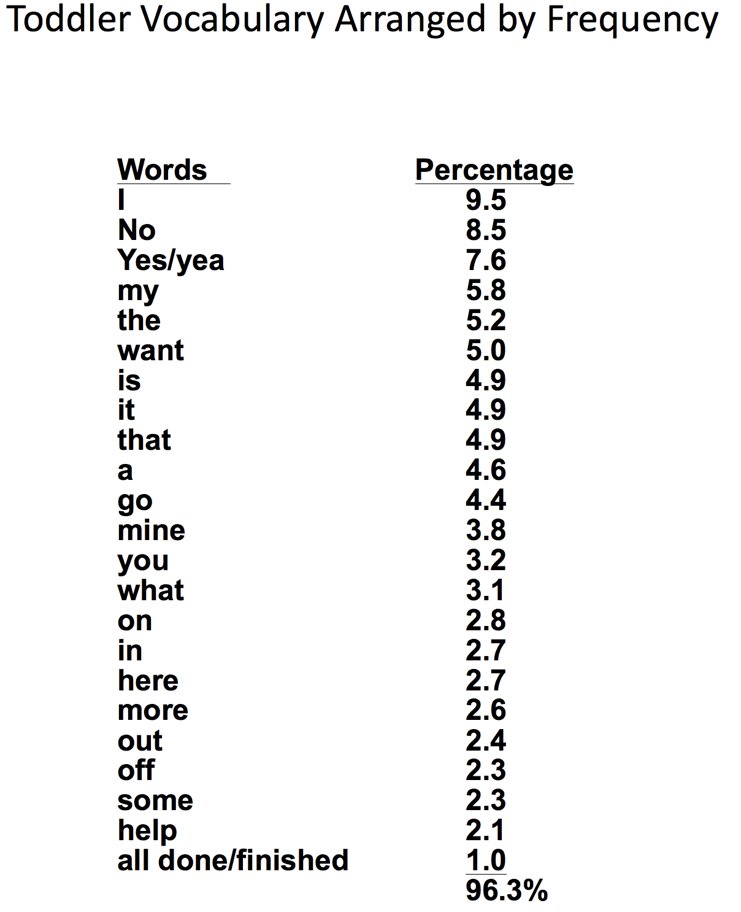 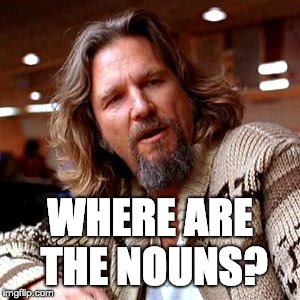 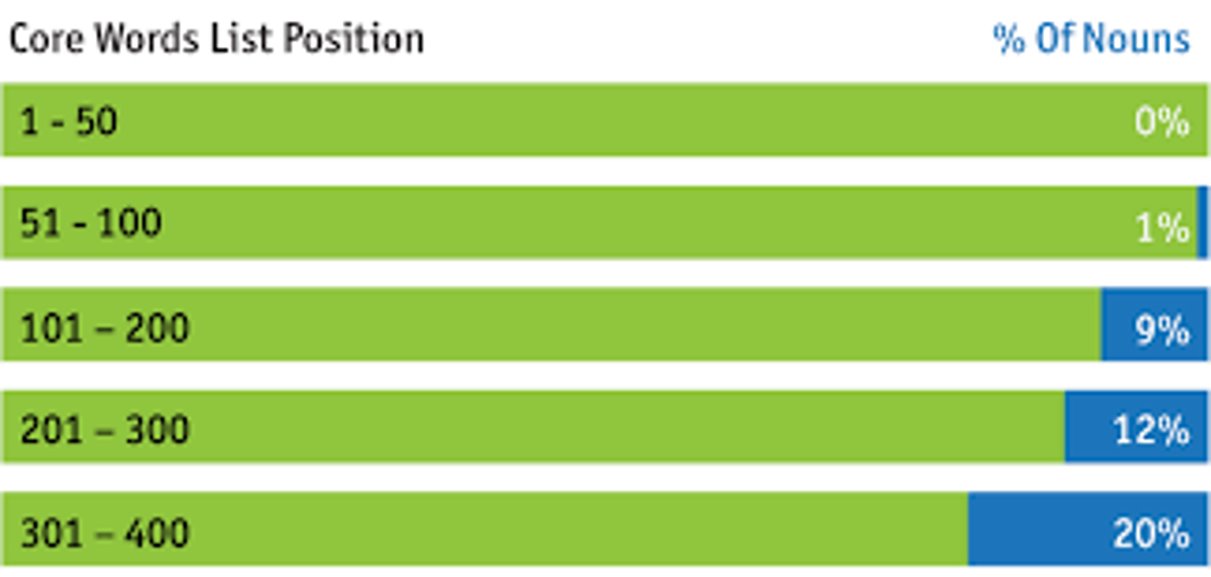 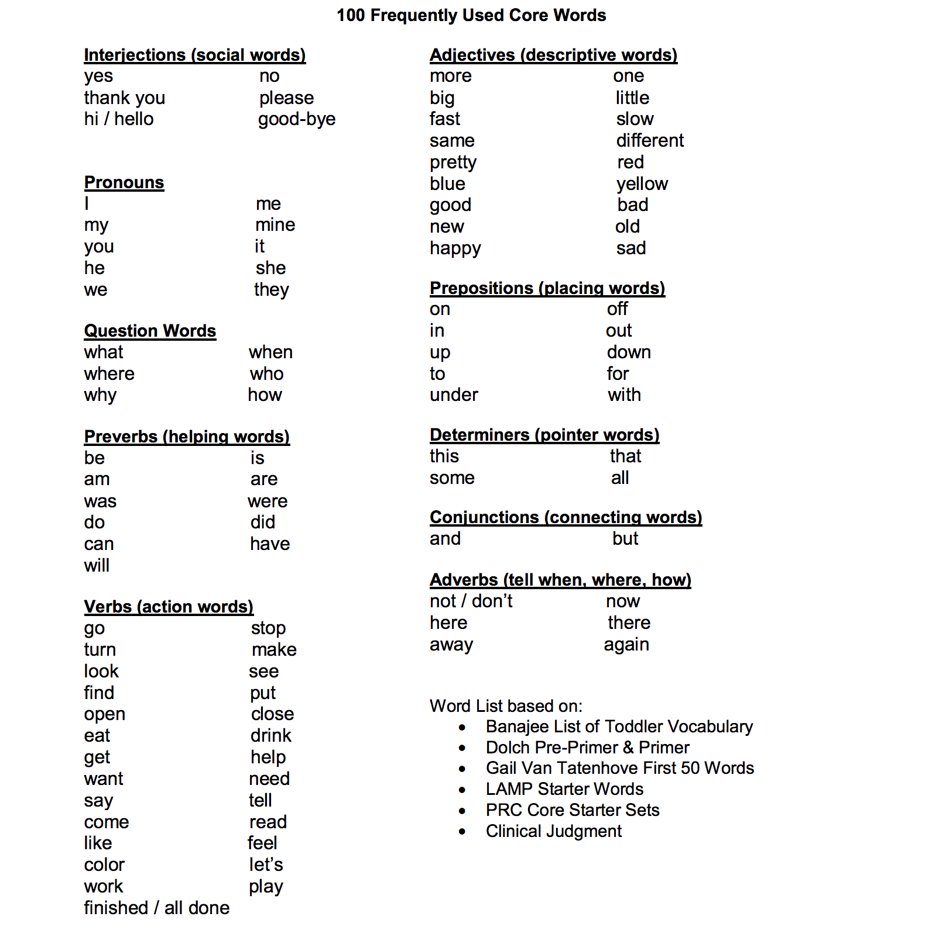 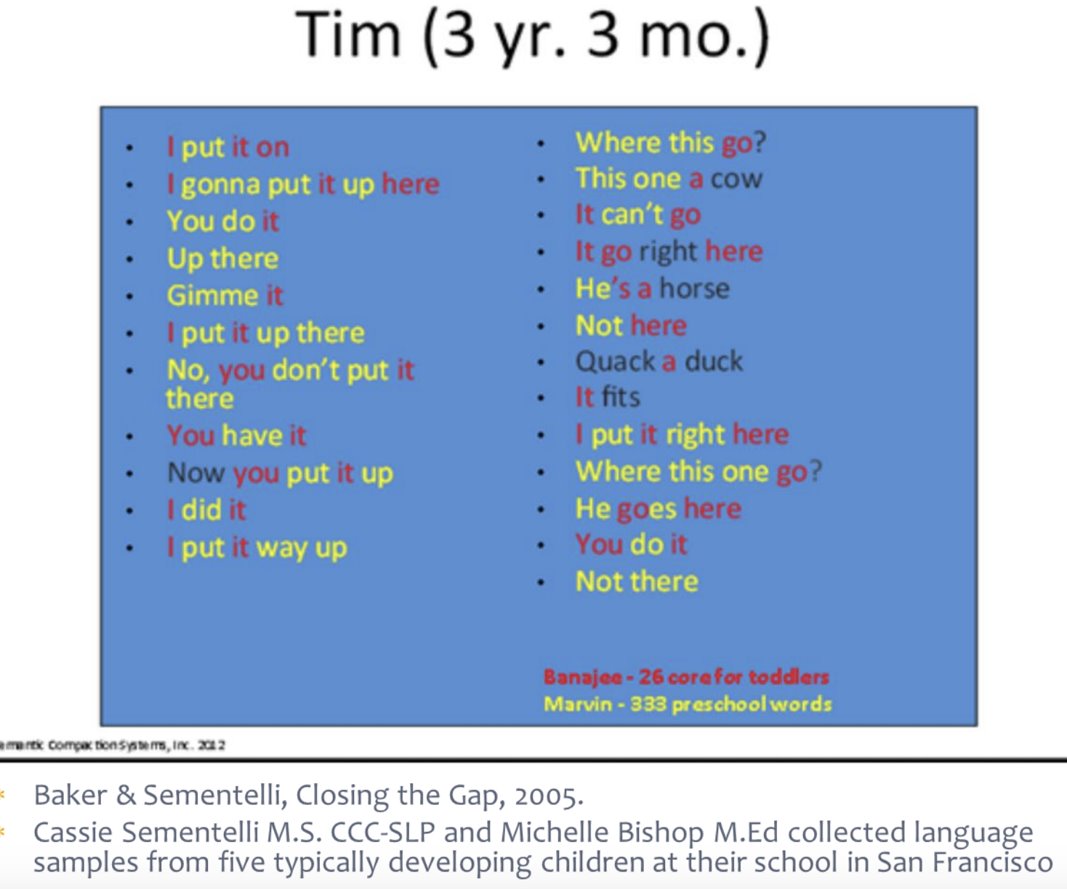 Core OR Fringe
Small number of words​
High frequency​
Applicable to all environments and topics​
Variety of parts of speech​
80% of a speech sample
Large number of words
Low frequency
Applicable to limited environments and topics
Mostly nouns
20% of a speech sample
Core OR Fringe
LIKE
Core OR Fringe
NOT
Core OR Fringe
CAT
Core OR Fringe
THAT
Core OR Fringe
TURN
Core OR Fringe
PIZZA
Core OR Fringe
BATMAN
Core OR Fringe
GO
Core OR Fringe
DIFFERENT
Core OR Fringe
HELP
Where do we go from here?
Where do we go from here?
Start with the end in mind!
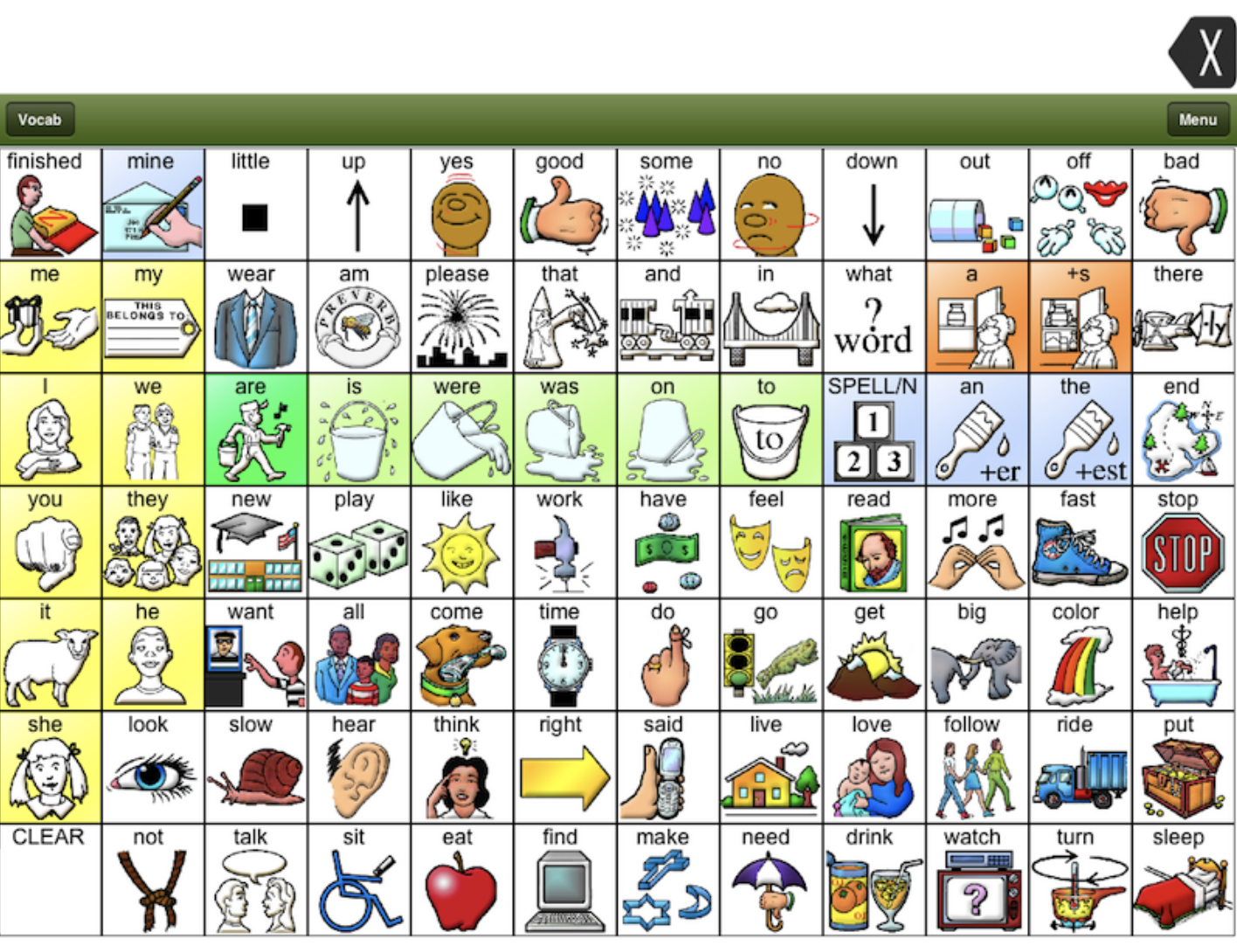 Manual Communication Boards
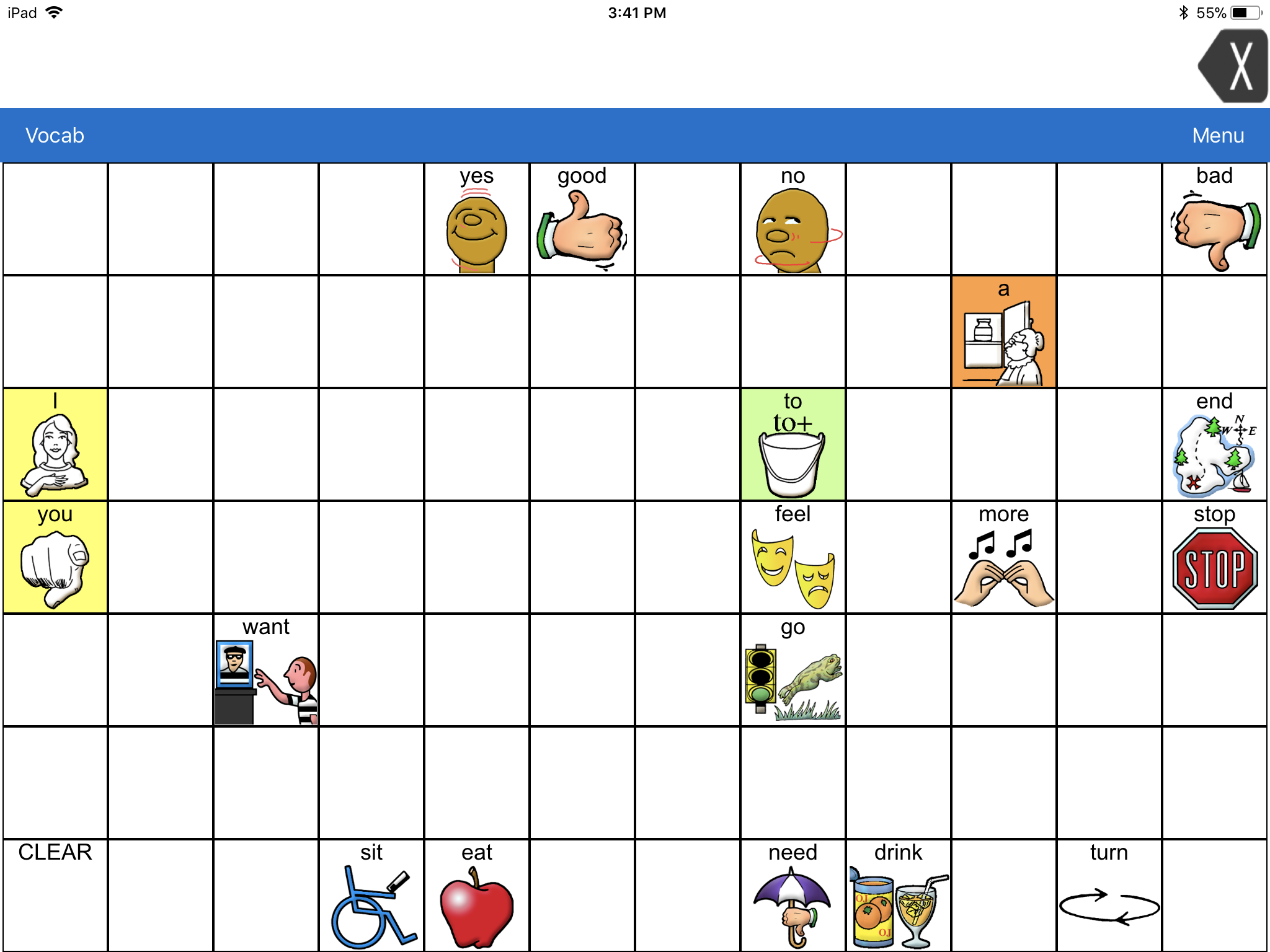 Manual Communication Boards
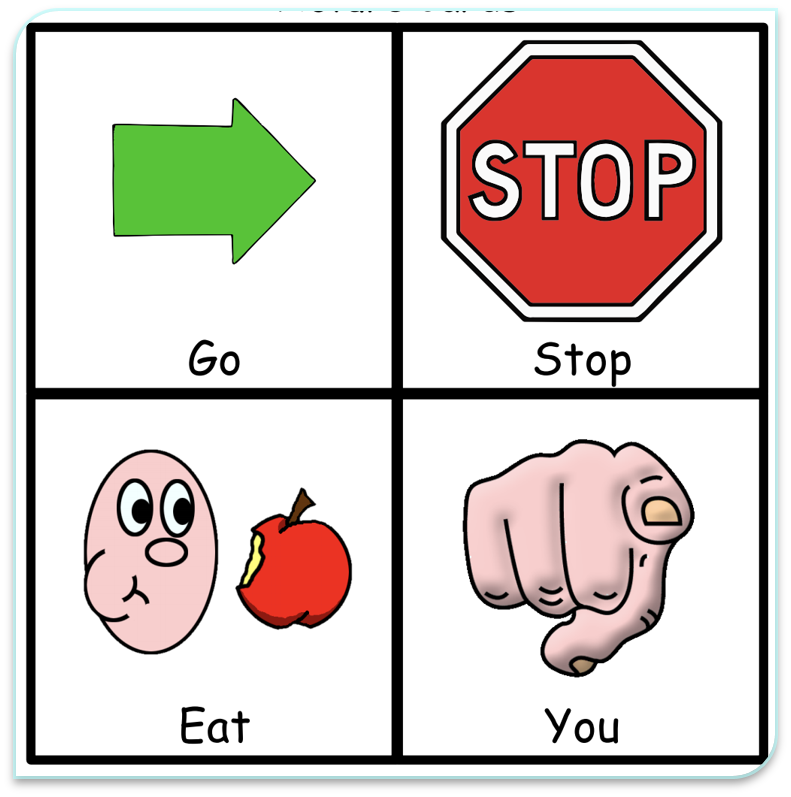 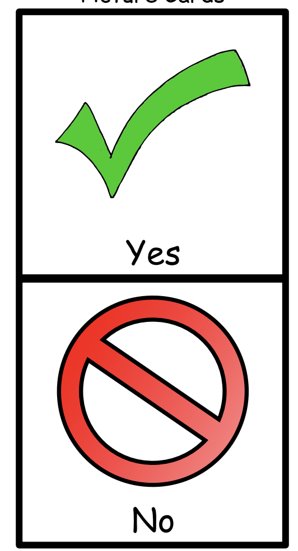 System organization methods
Developed by Louisiana Assistive Technology Initiative
Feature matching chart
Feature matching chart
Why should we trial?
So many options, so many features – Try out different apps and see what features are beneficial for your student
What worked for one student may not work for another student
The app you prefer may not be what your student prefers 
Trials give you the data you need to support your decision to go through the process to purchase your student a SGD device.  AND, you need data to get funding.
Your student may surprise you!!!
What should it look like?
There are no set "rules" to guide your trials
Our "Best Practice" 
Start with an assessment to determine each child's individual needs
Consider the features your child needs and determine the best apps to trial
Complete at least 3 trials of three different programs
Each trial last at least 30 days
Use the results of each trial to guide where you go next
Where do we go from here?
MODEL!
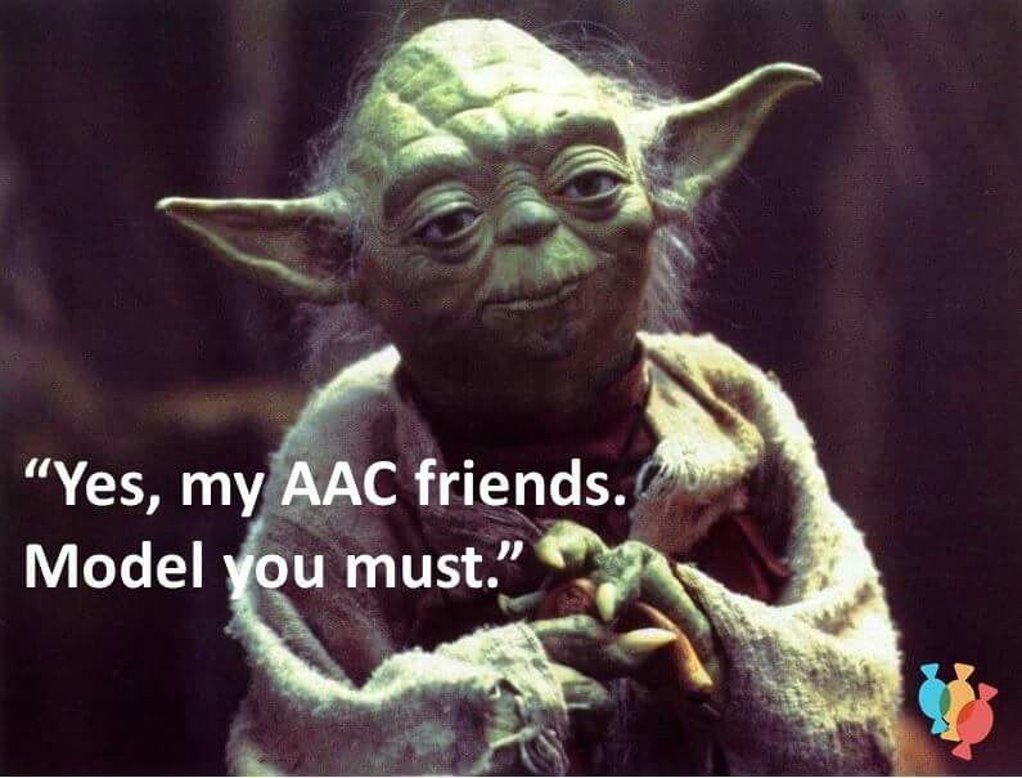 It takes 50-150 models of a word or phrase on the student's device before the student uses that word or phrase on their device. -gail Vantatenhove (2006)
Communication Bill Of Rights
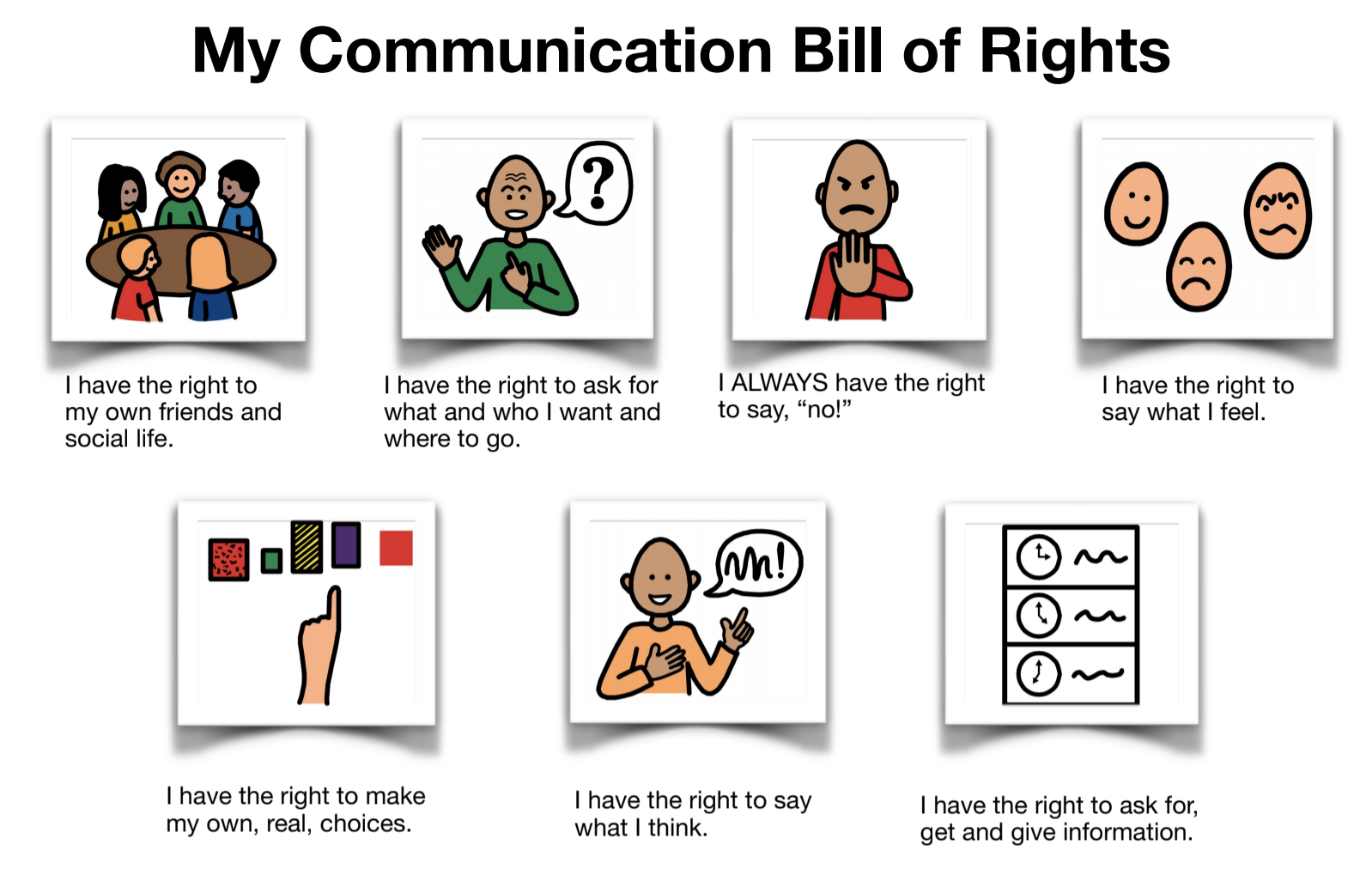 Communication Bill Of Rights
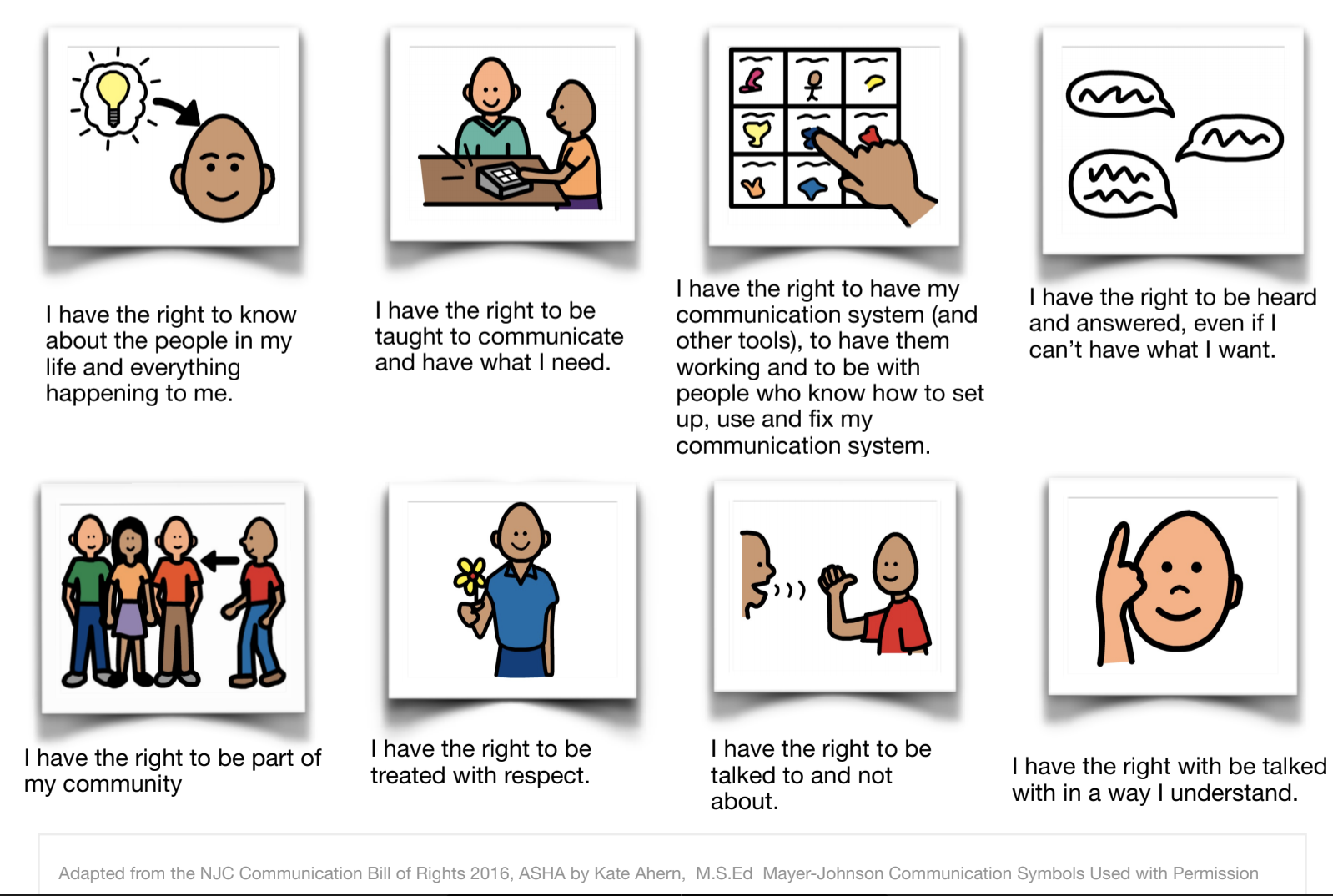 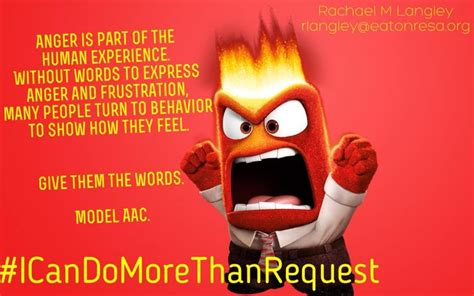 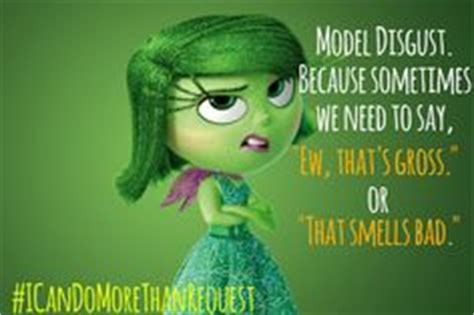 MODEL LEsson
AAC and MUSIC
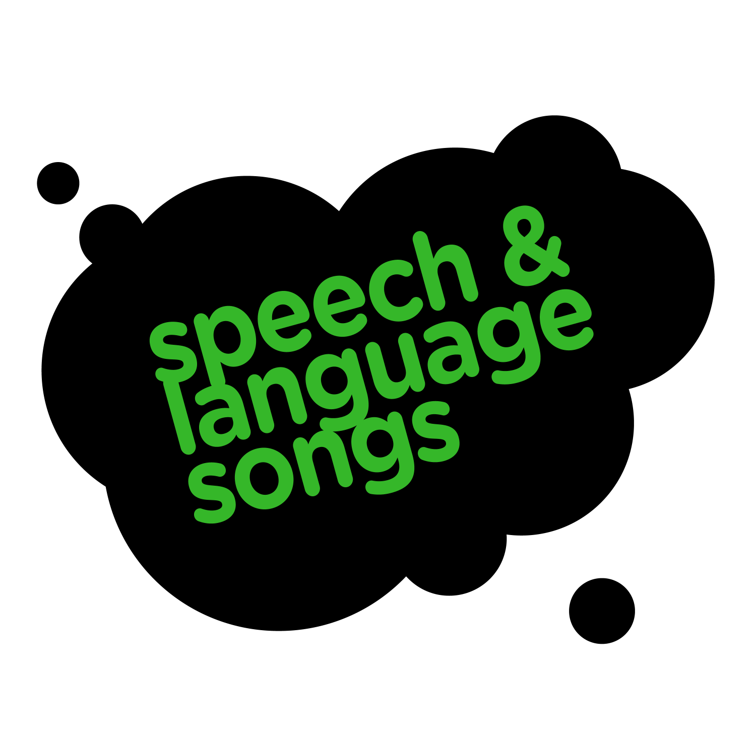 AAC and MUSIC
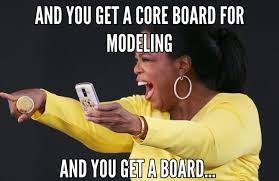 AAC and MUSIC
Target Core Vocabulary in Books – What would you target?
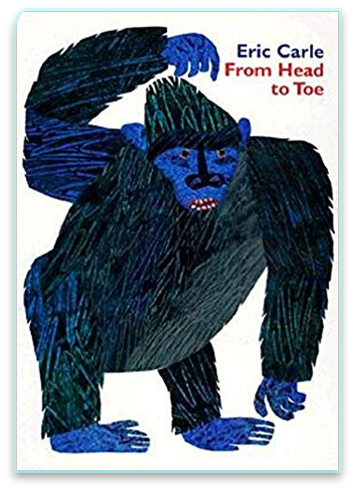 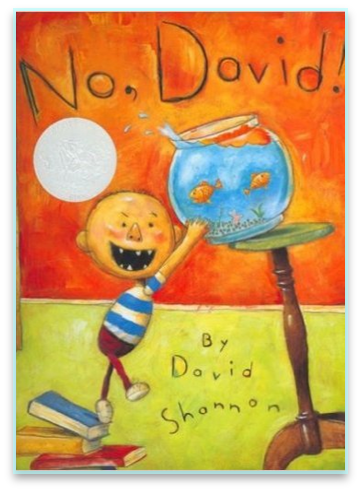 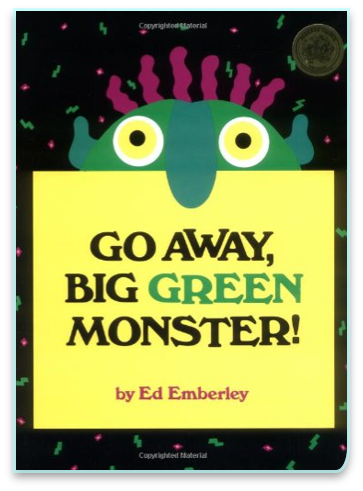 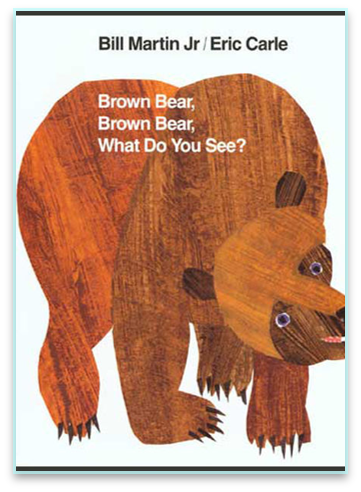 Target Core Vocabulary with games– What would you target?
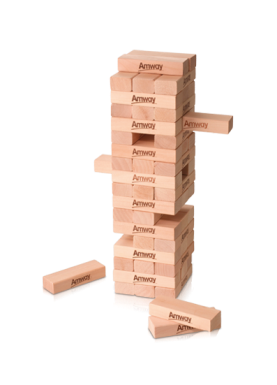 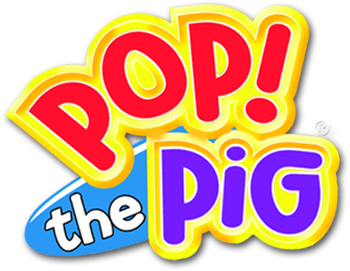 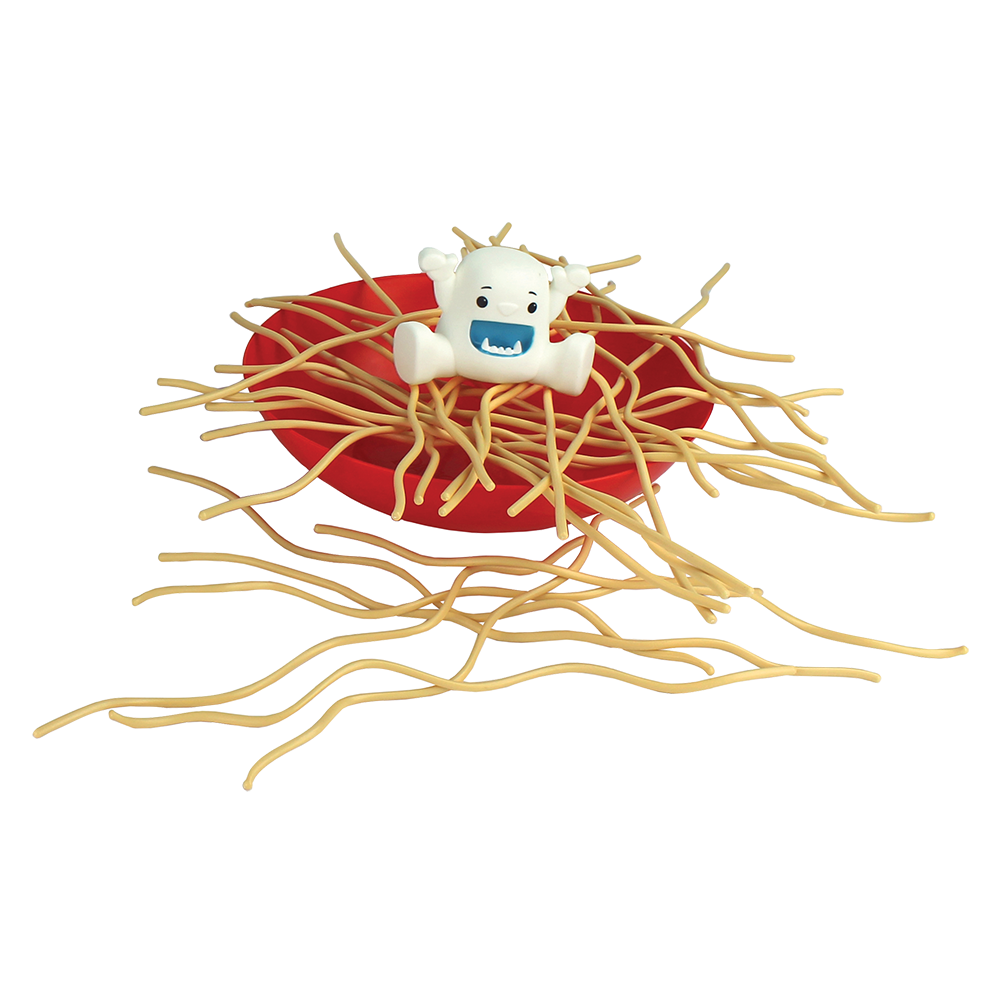 Presenter Contact Information
Christina Stader - Assistive Technology Consultant
Cstader@acpsd.net

Stephen Kneece – Assistive Technology Consultant
skneece@acpsd.net